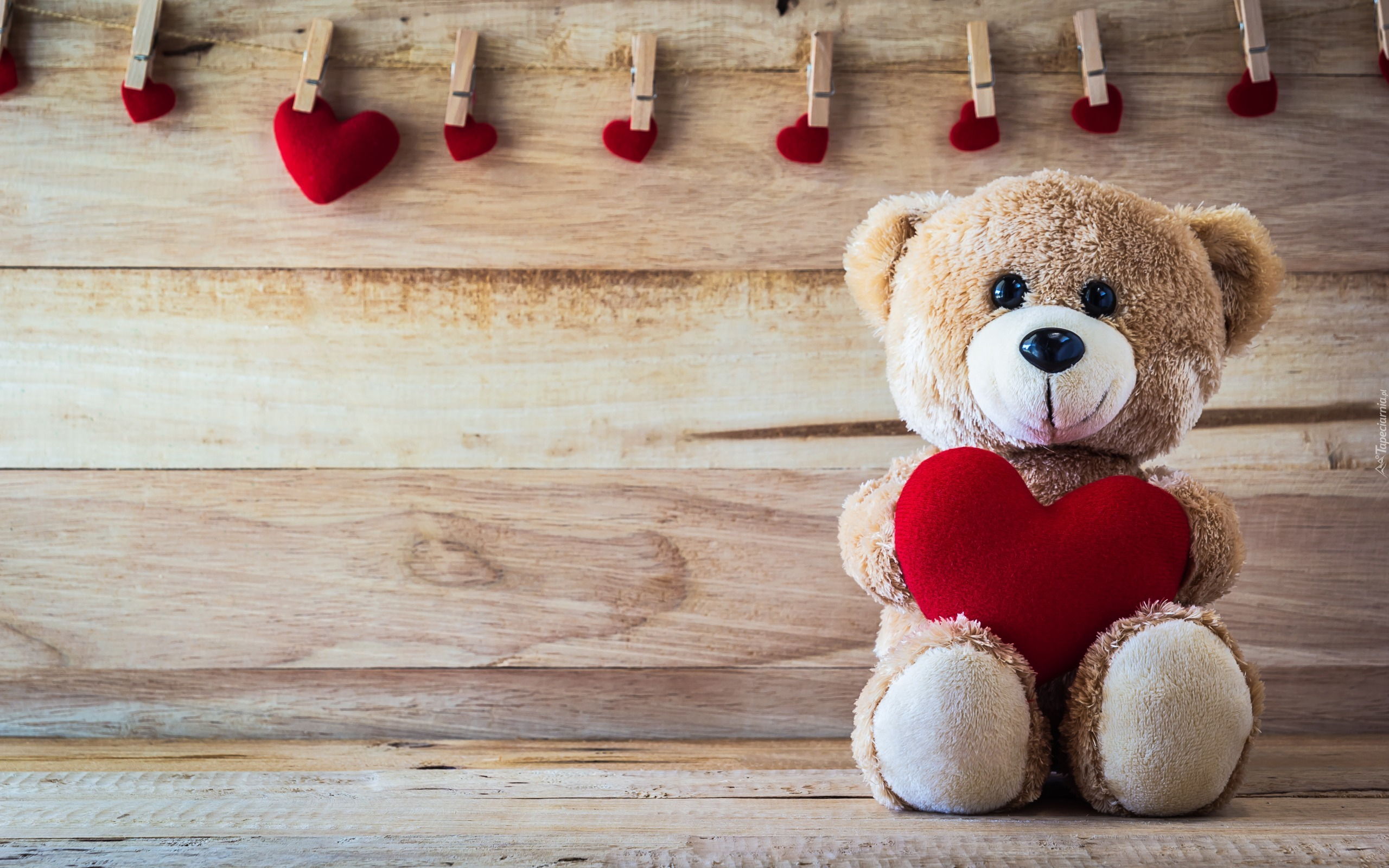 Dzień Pluszowego 
Misia
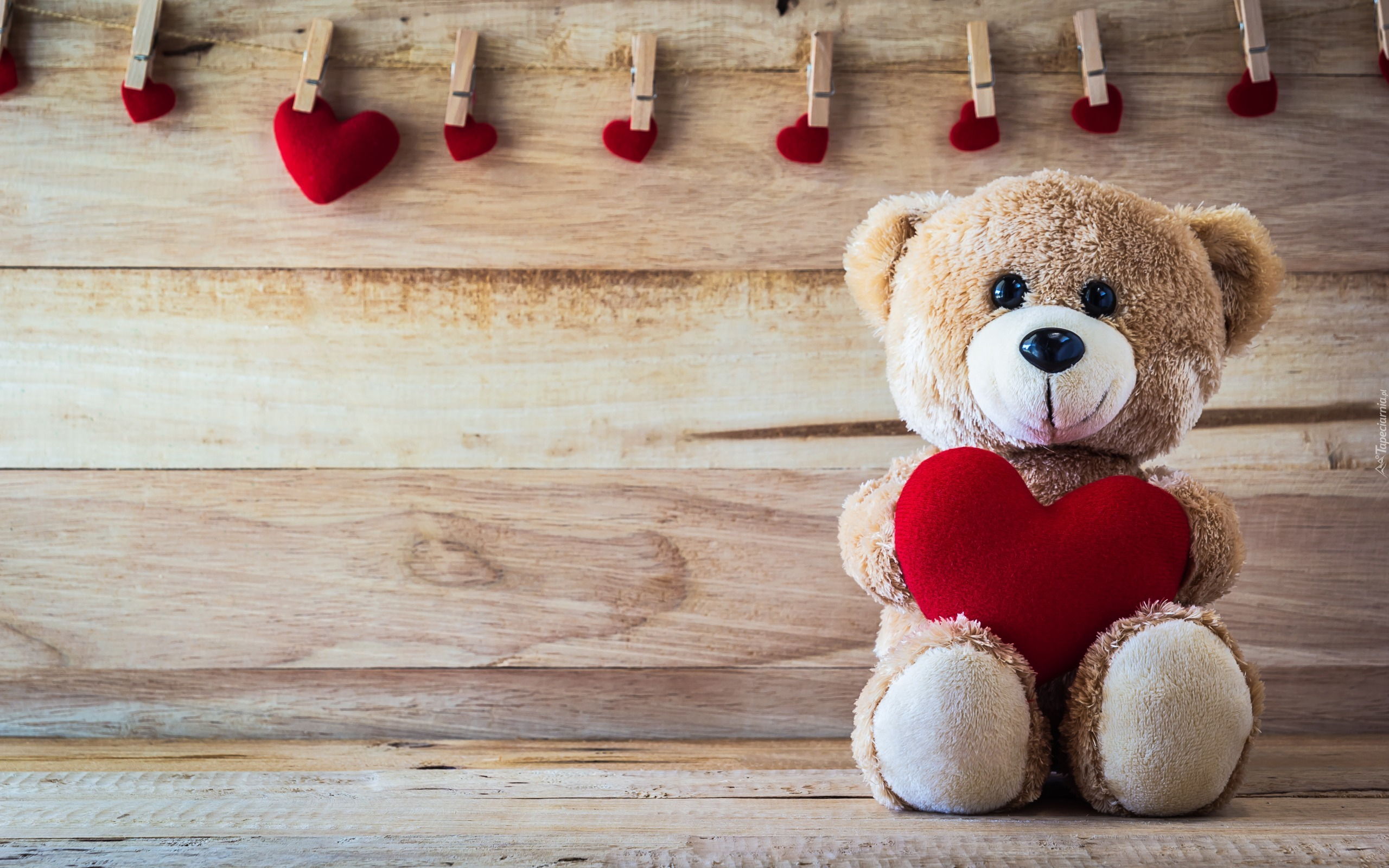 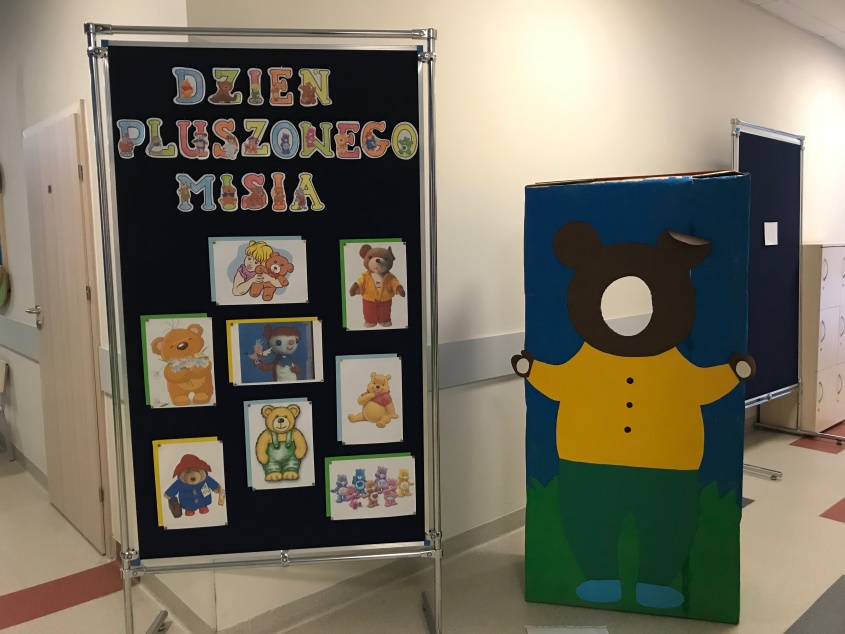 26.11.2018 r. grupy przedszkolne obchodziły Dzień Pluszowego Misia. Tego dnia wszystkie dzieci przyniosły do przedszkola swoje ulubione pluszaki.
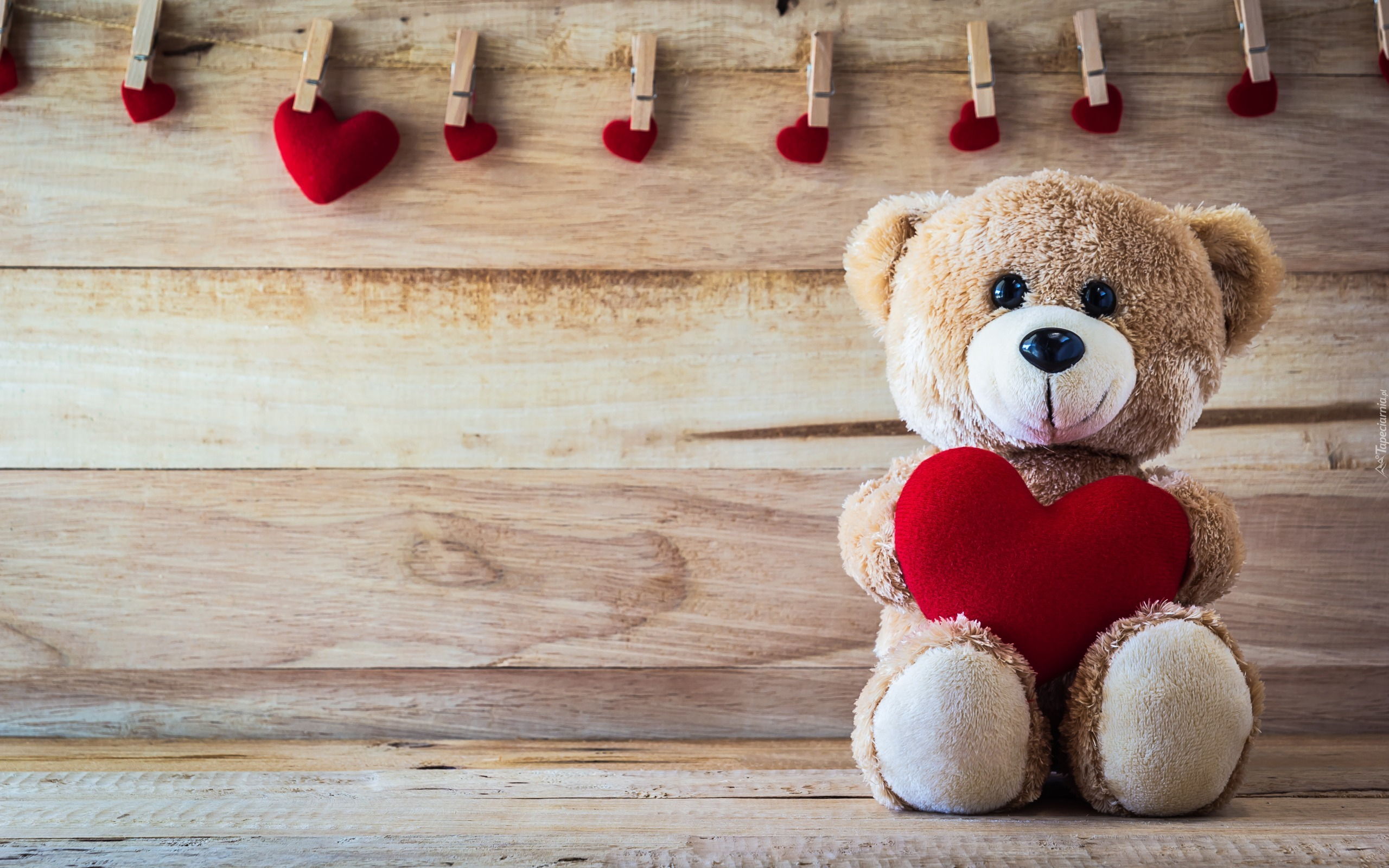 3 i 4 latki oglądały teatrzyk zorganizowany przez nauczycielki i uczestniczyły we wspólnych zabawach.
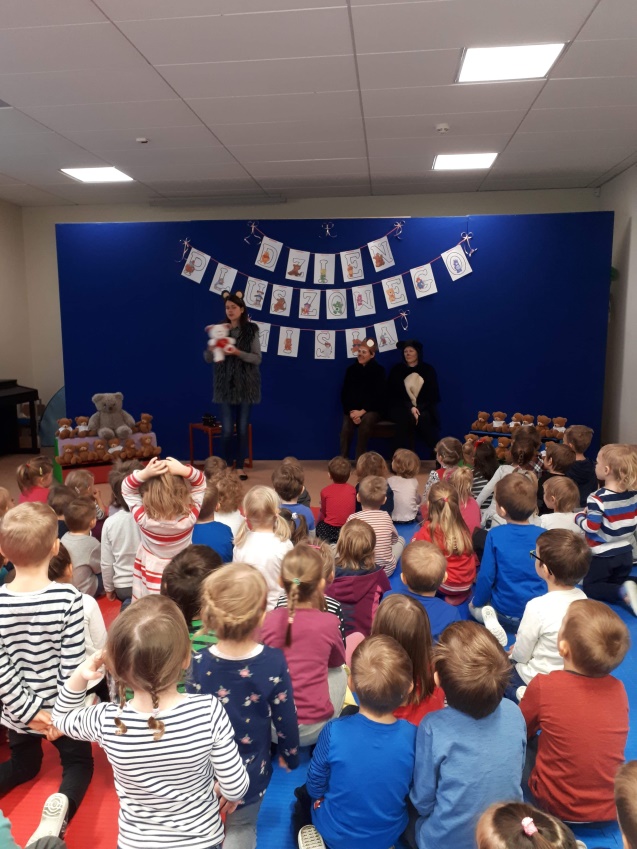 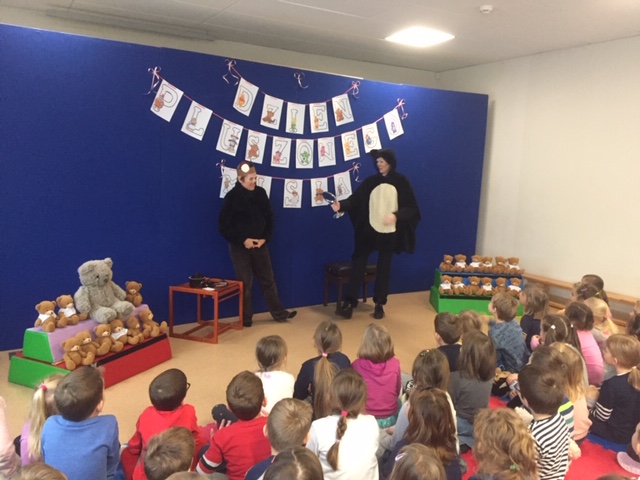 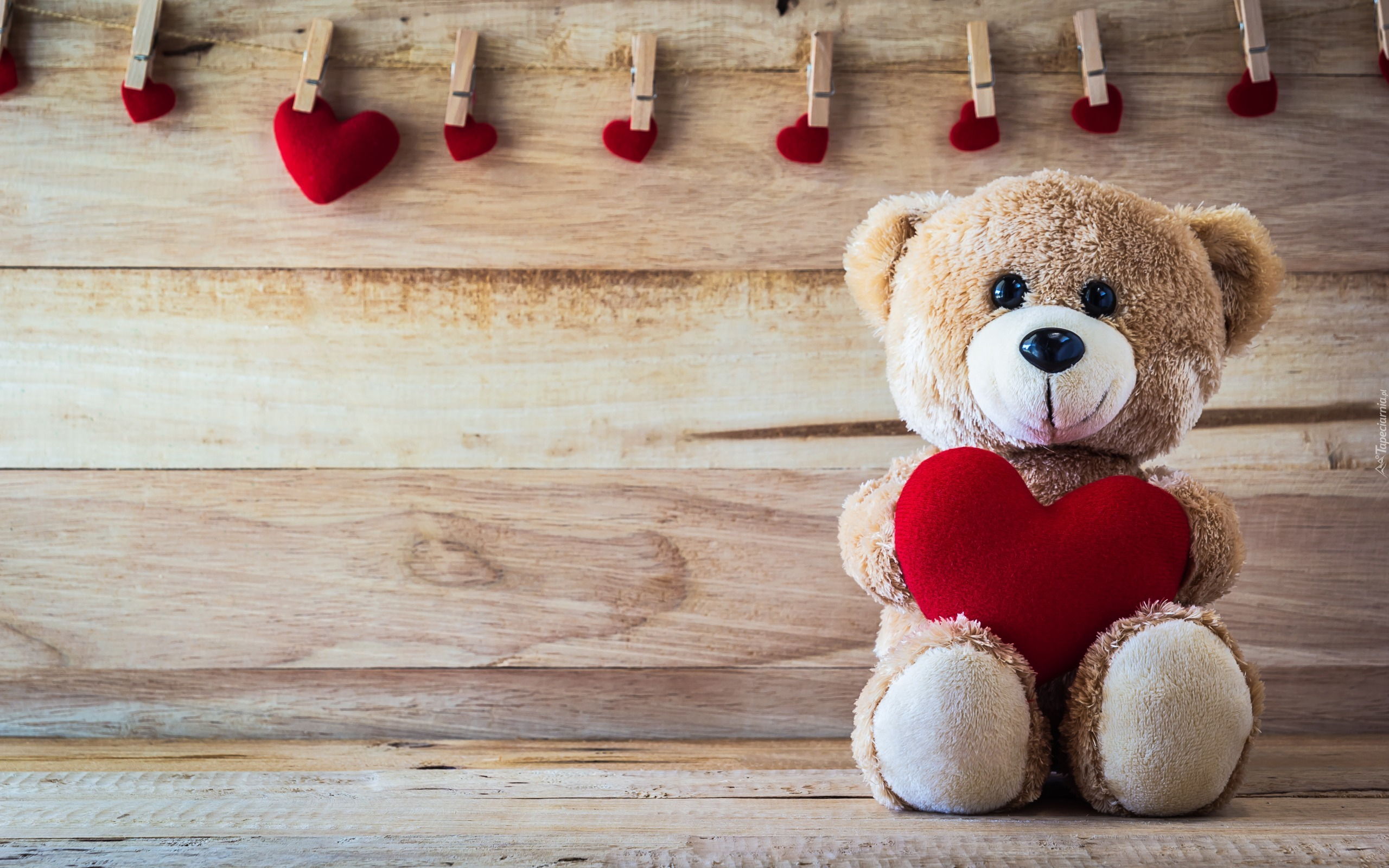 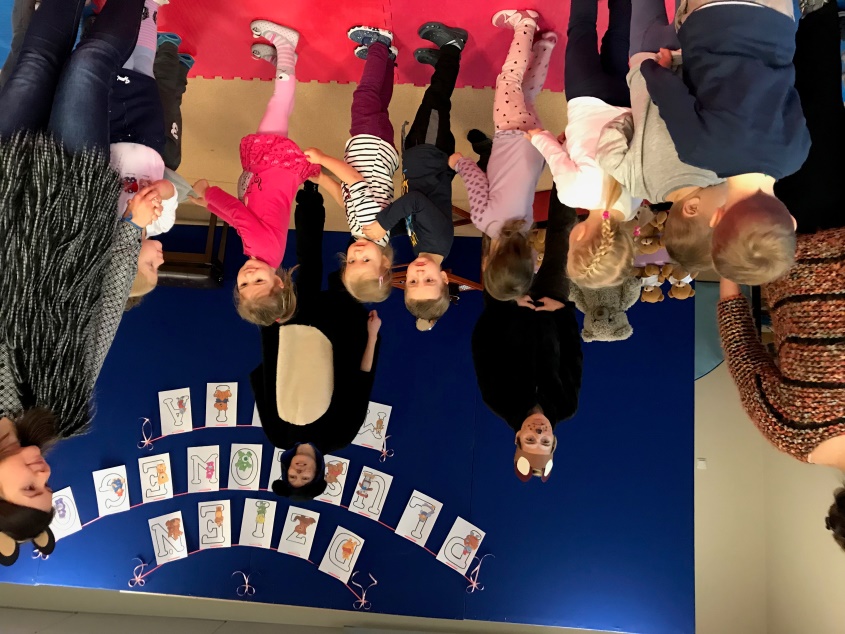 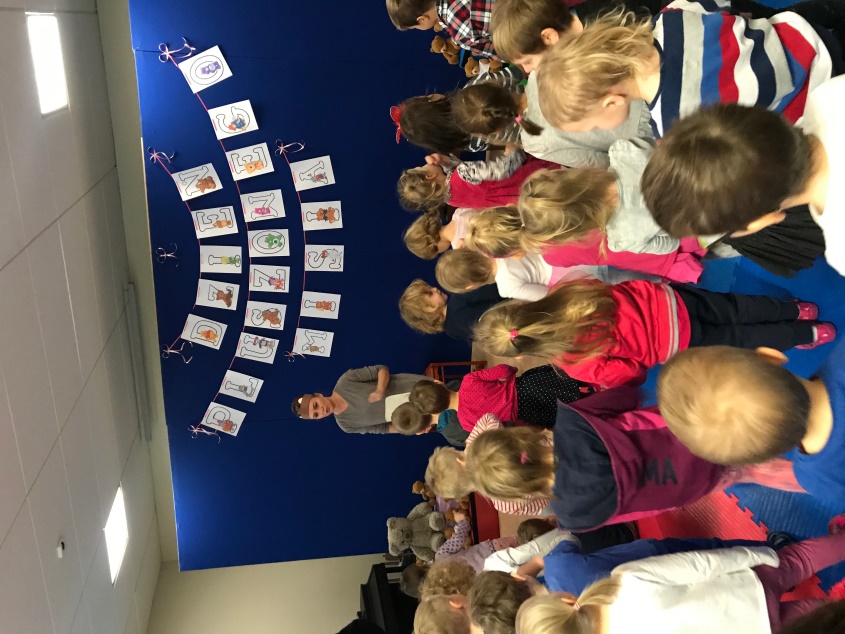 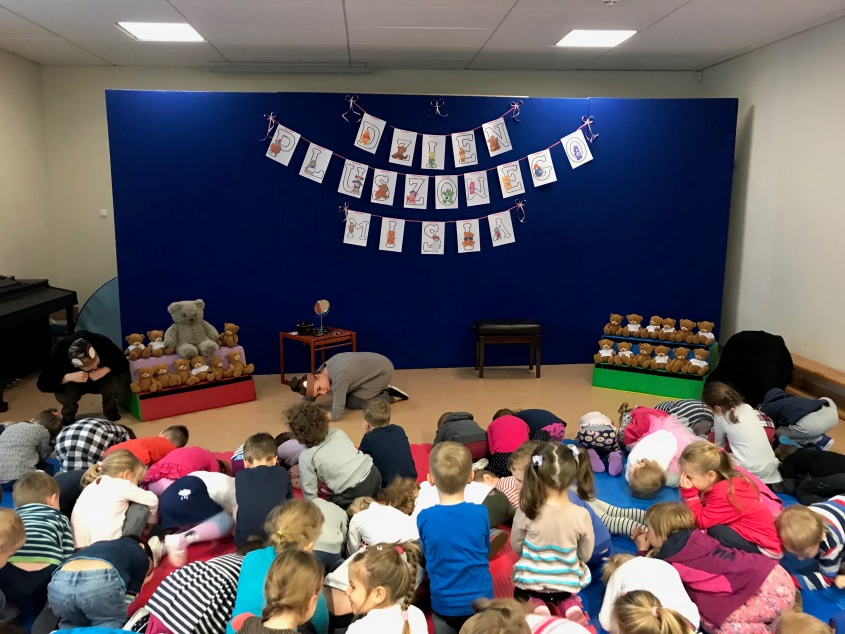 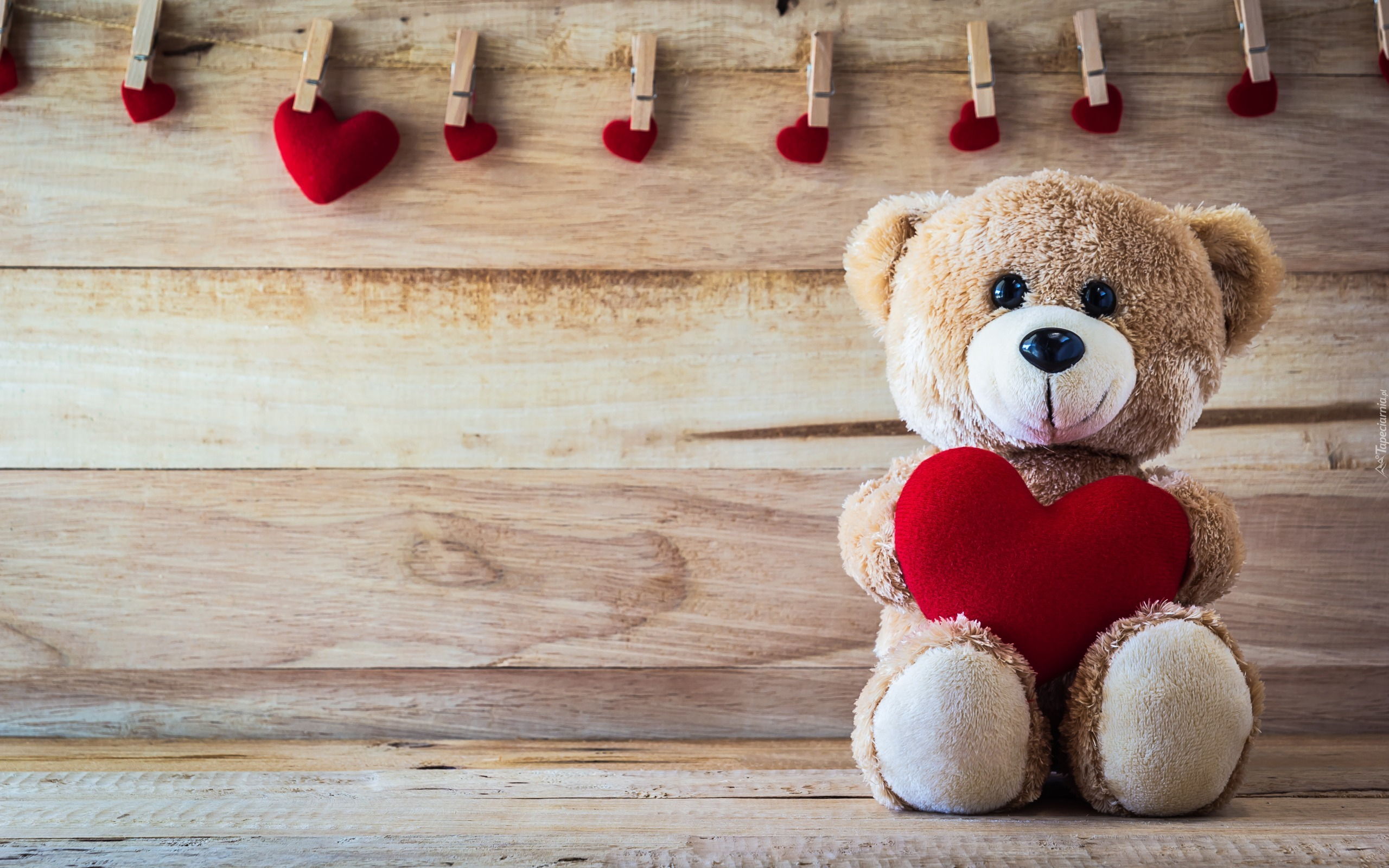 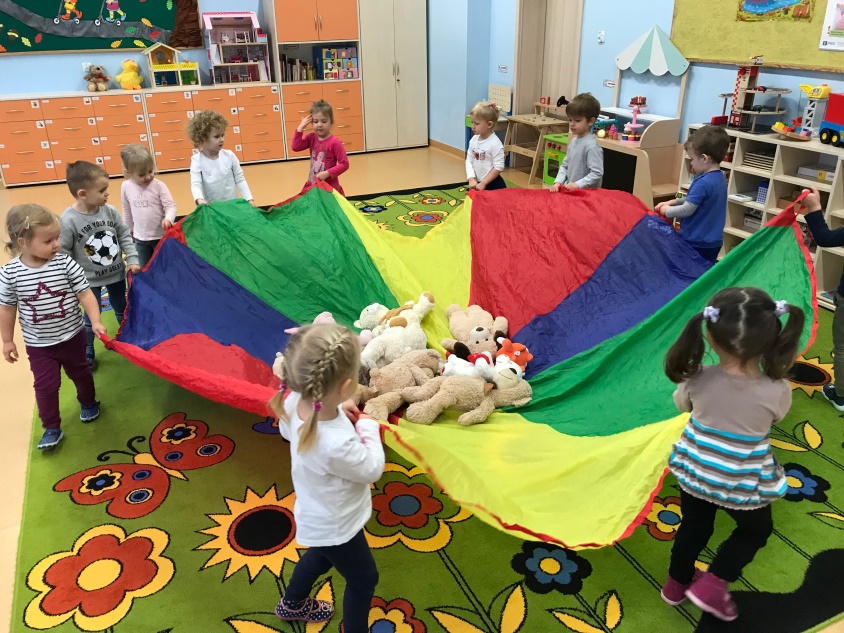 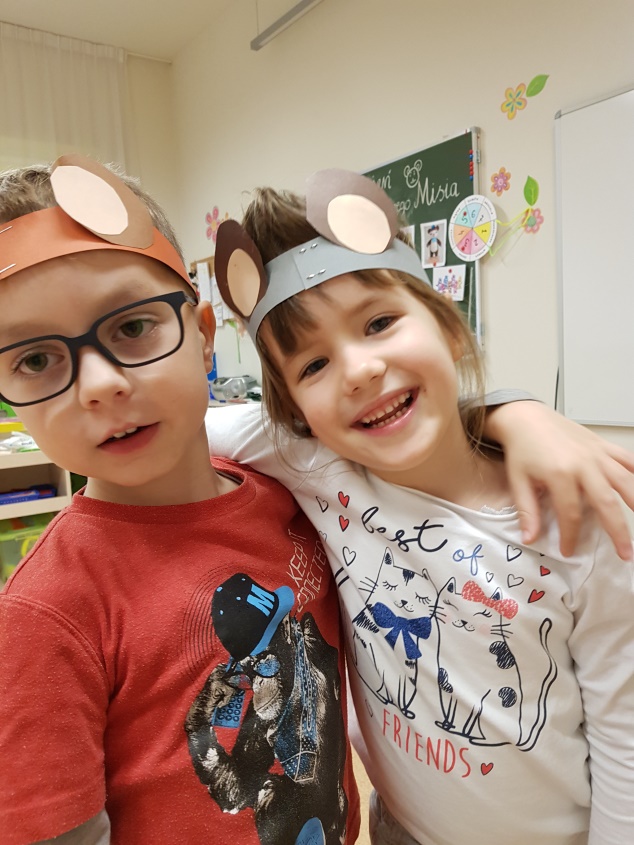 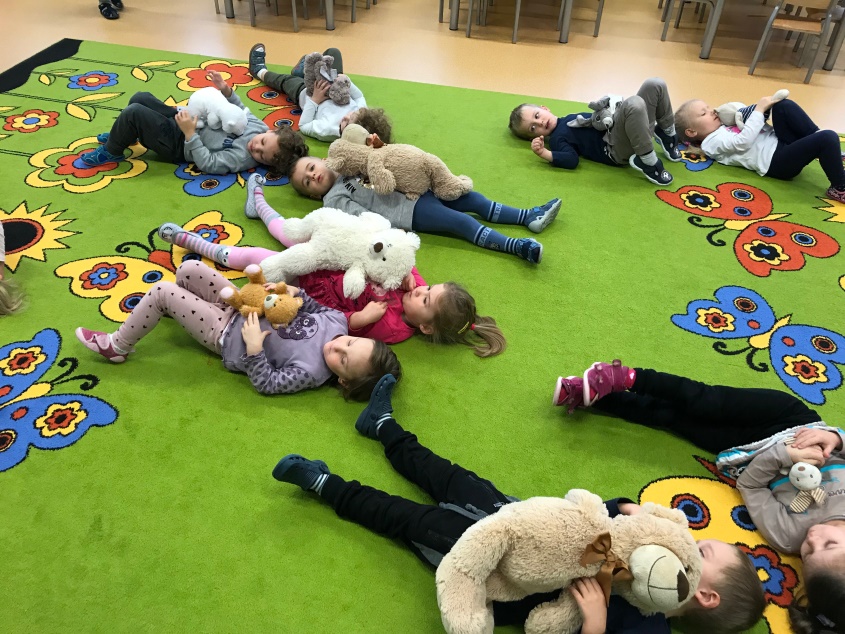 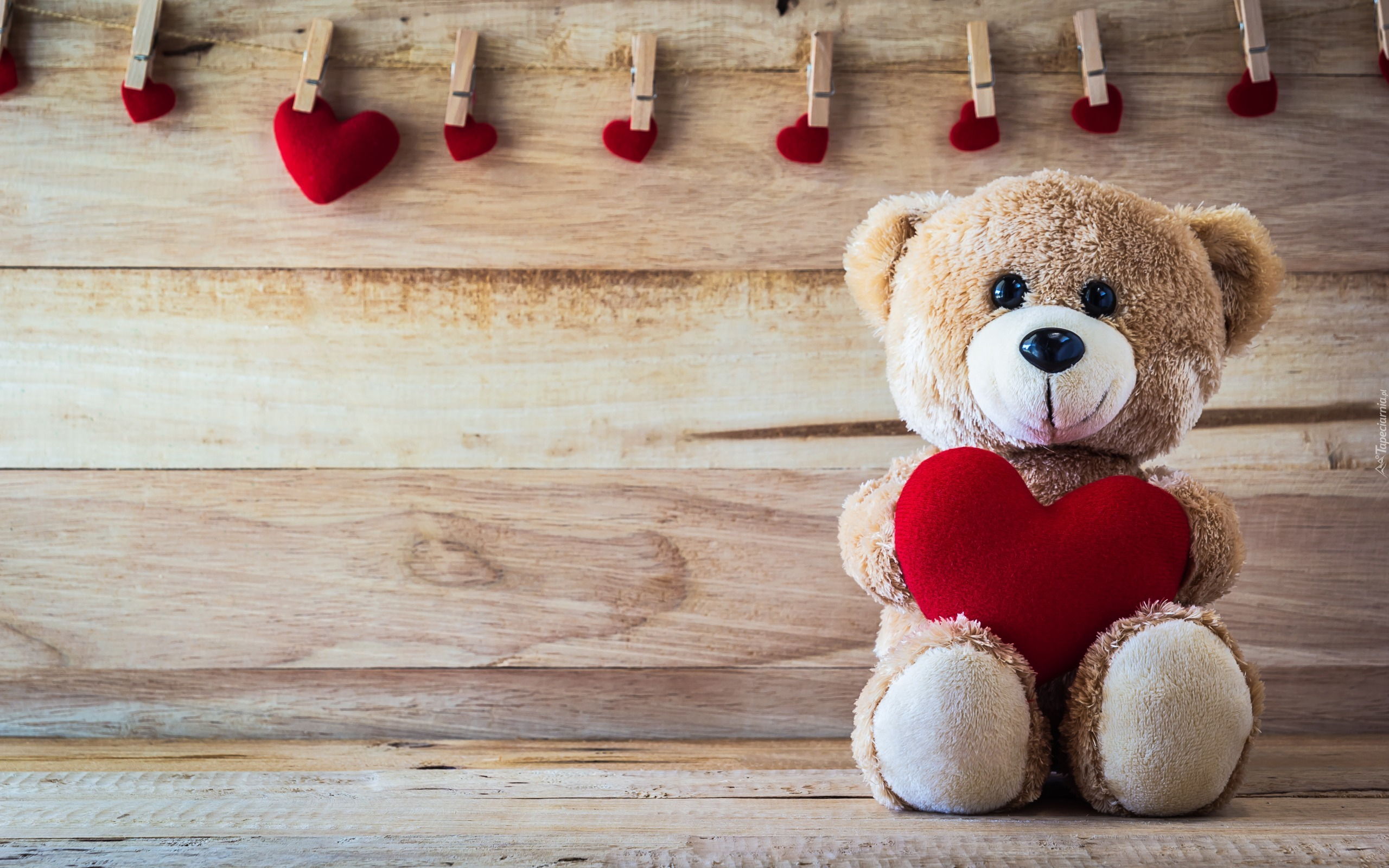 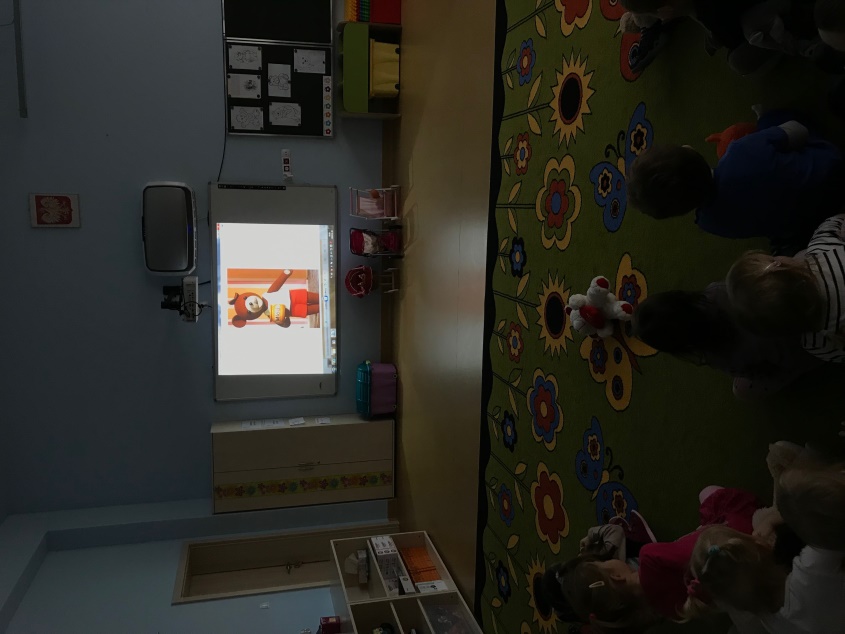 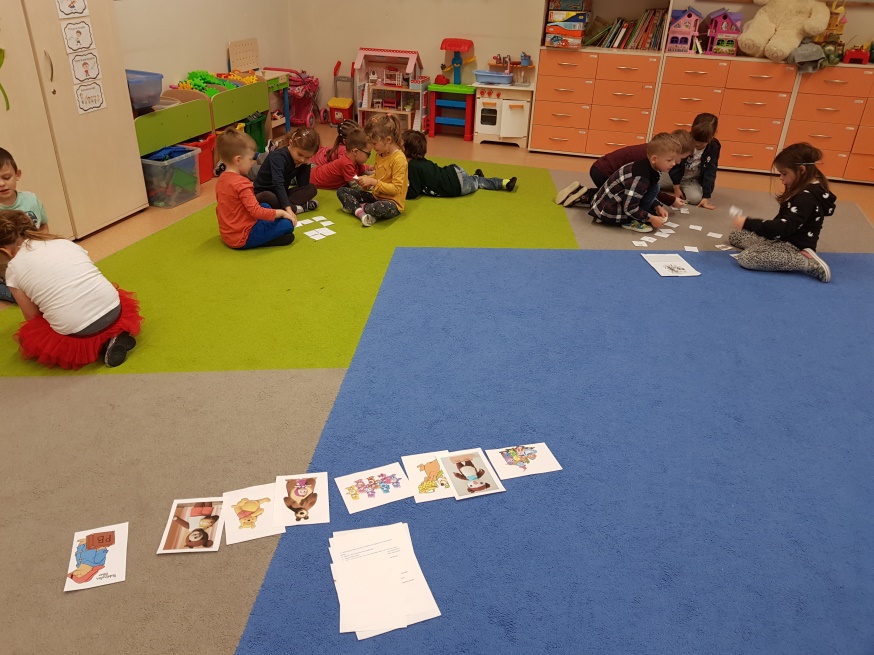 5 i 6 latki świętowały w salach, poznając m. in. historię tego święta. Dzieci oglądały znane misie z bajek.
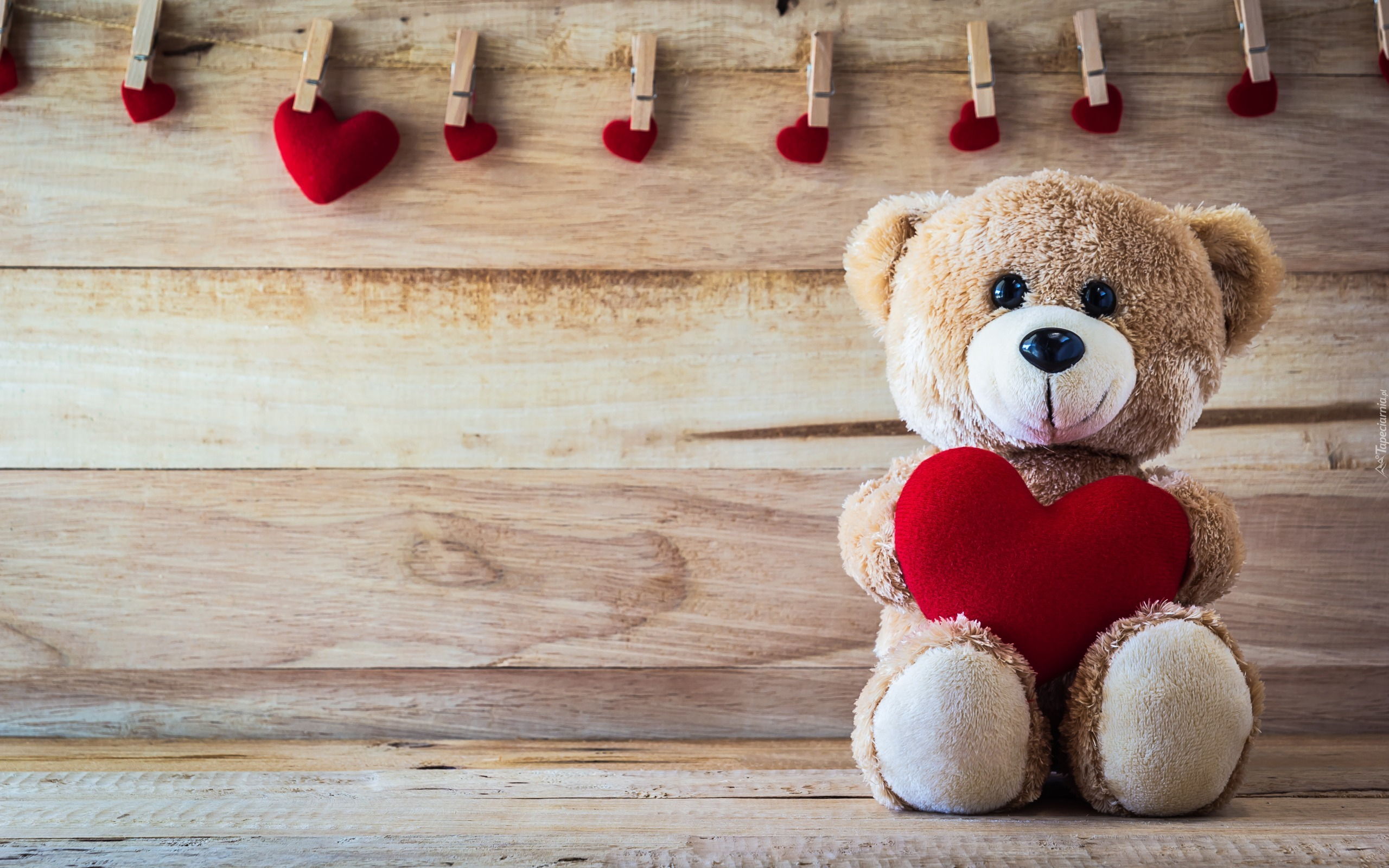 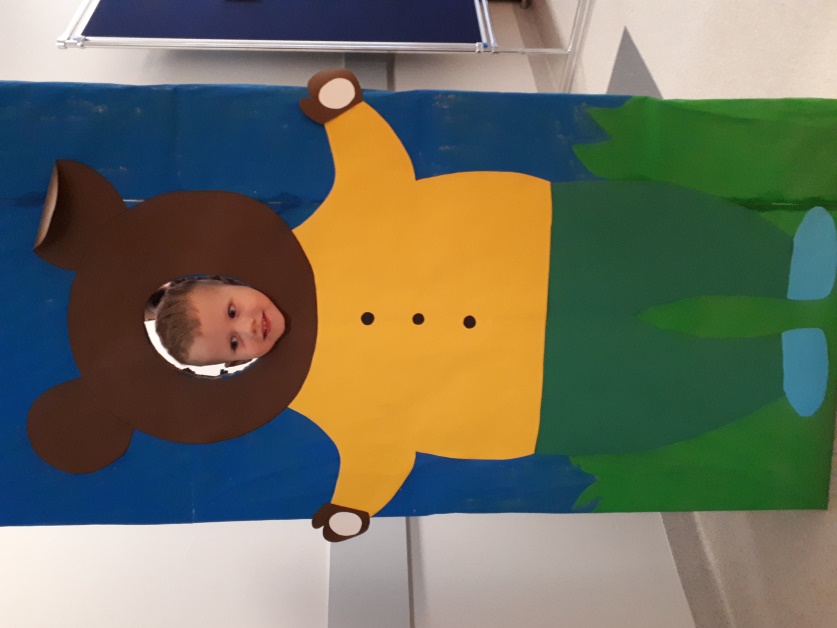 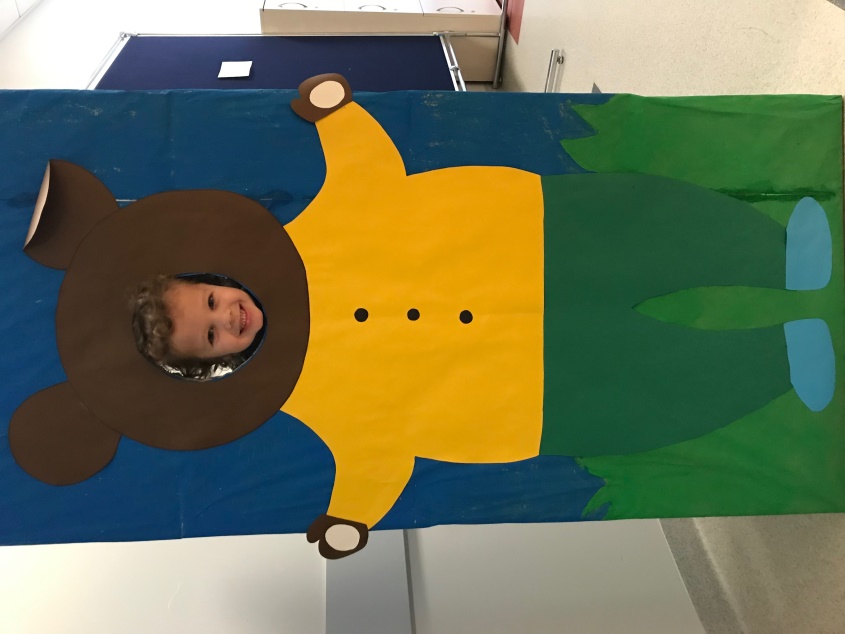 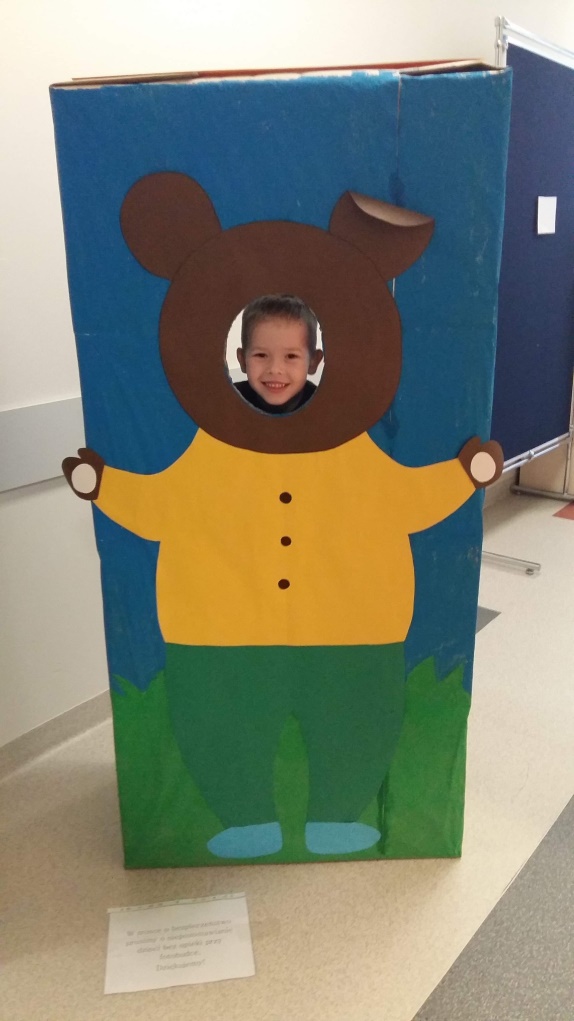 Dużym zainteresowaniem cieszyła się też Fotobudka.
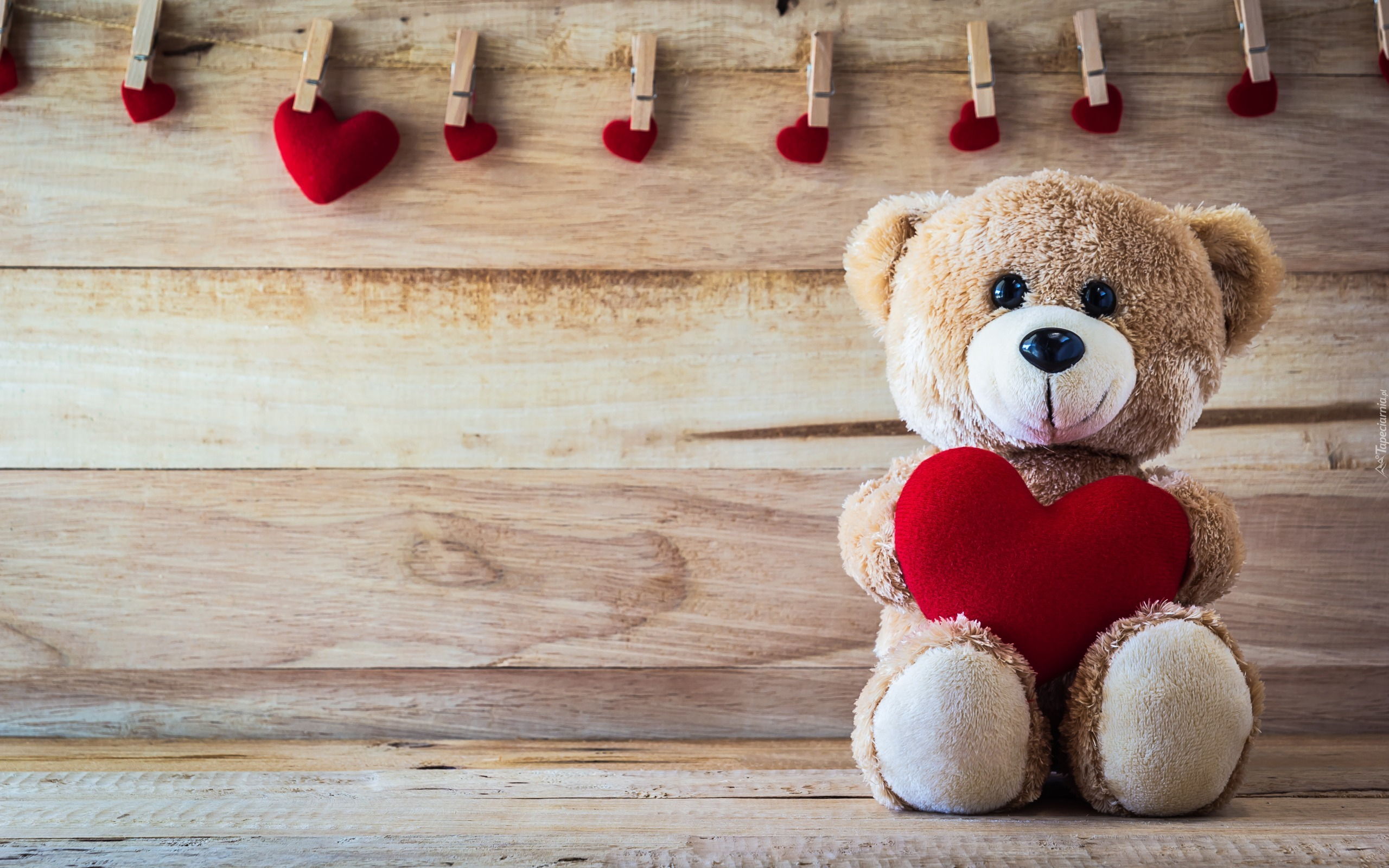 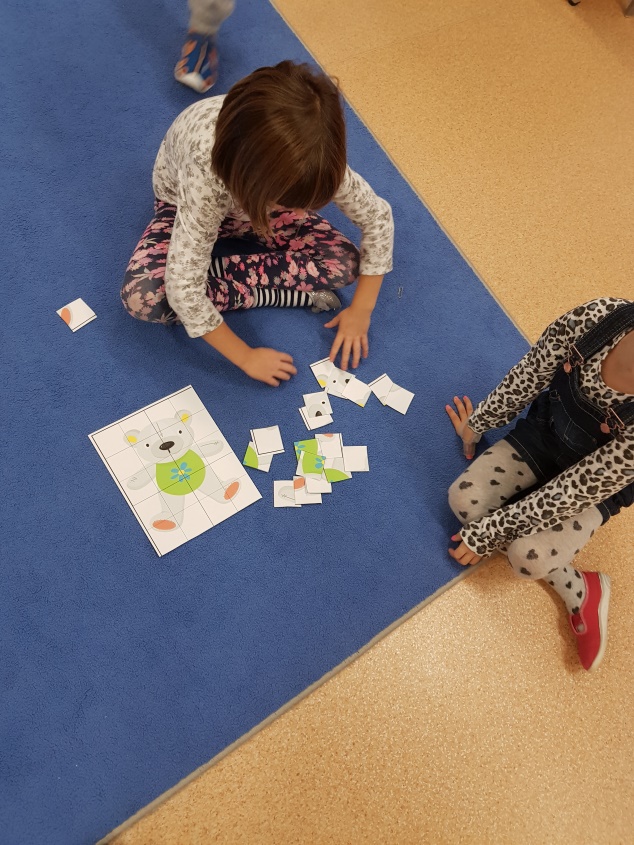 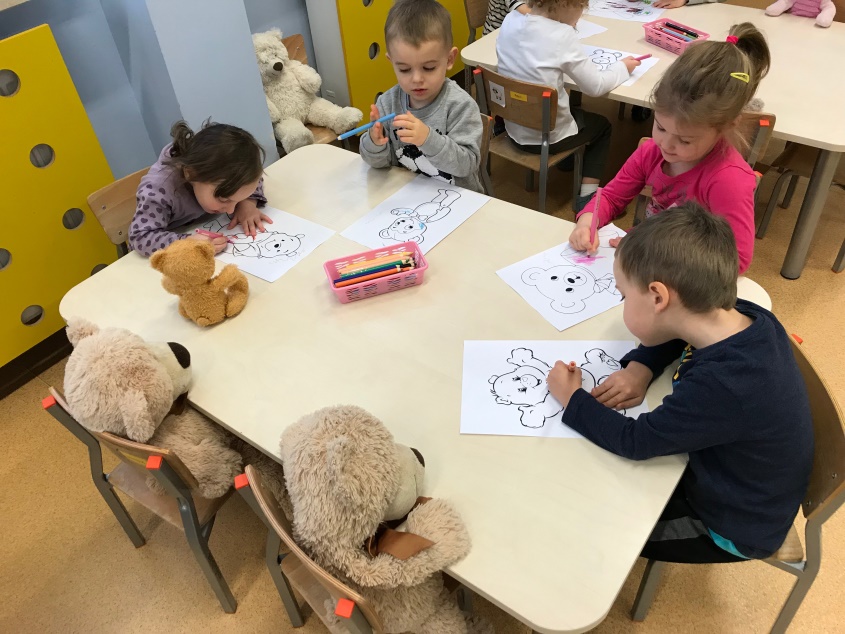 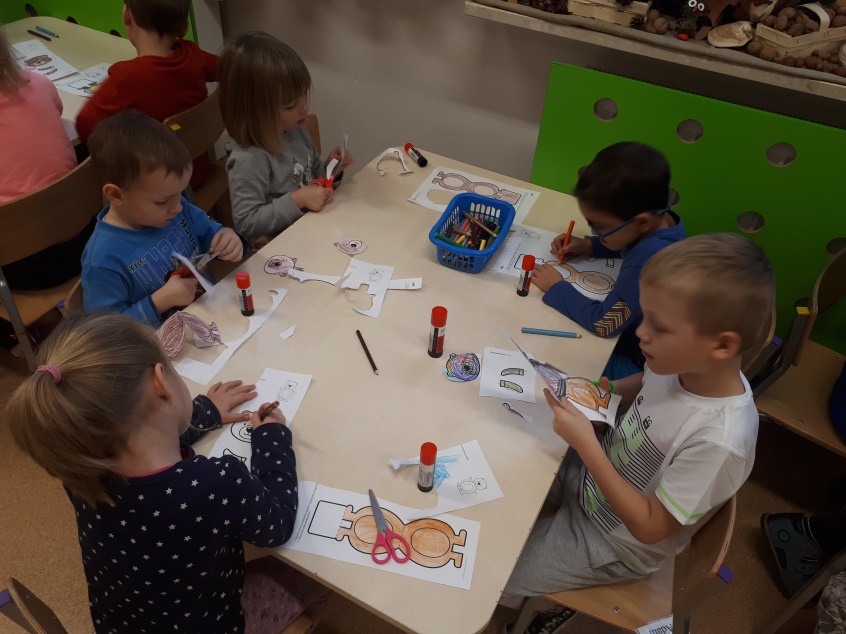 Zarówno młodsze jak i starsze dzieci wykonały piękne misiowe prace.
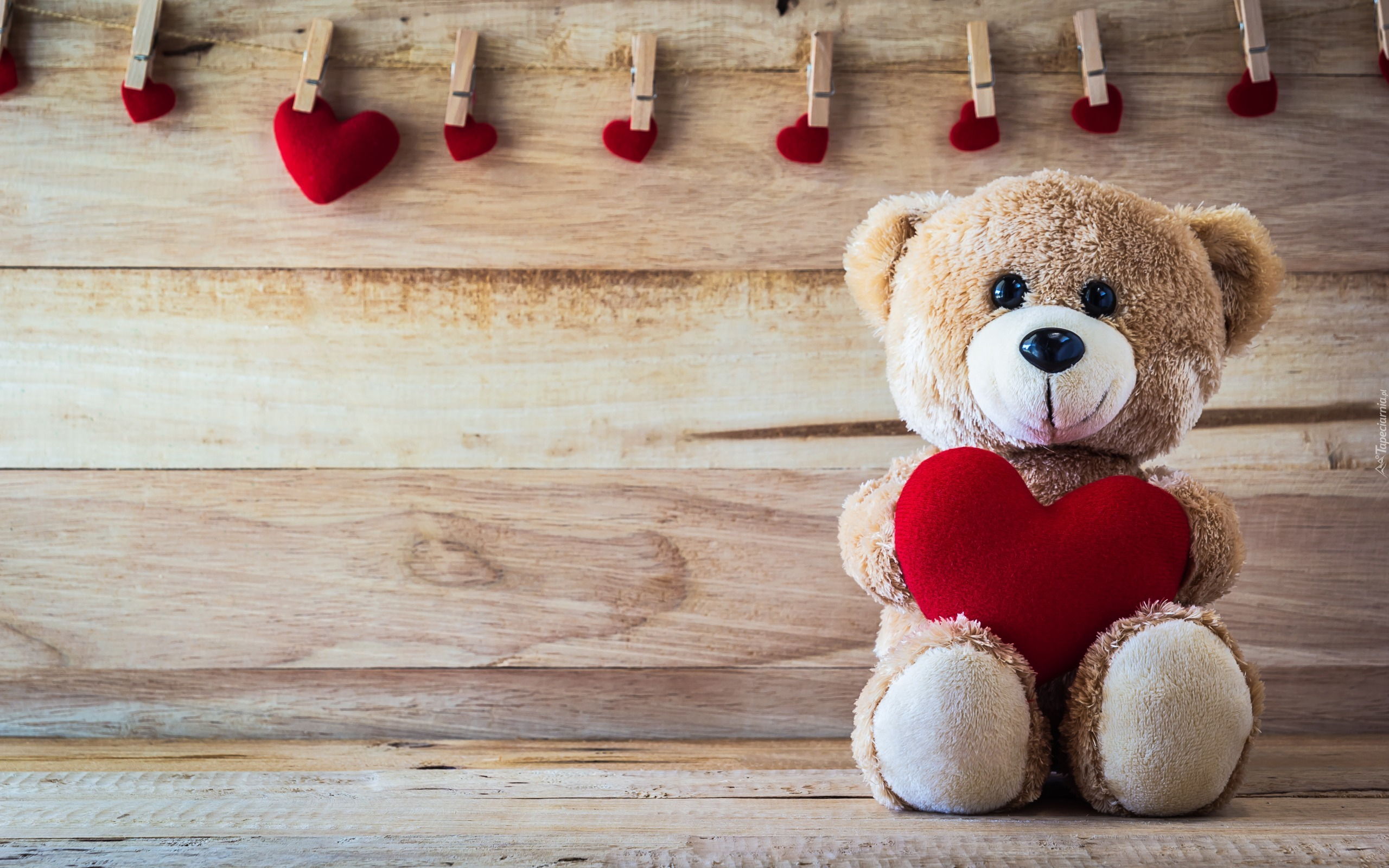 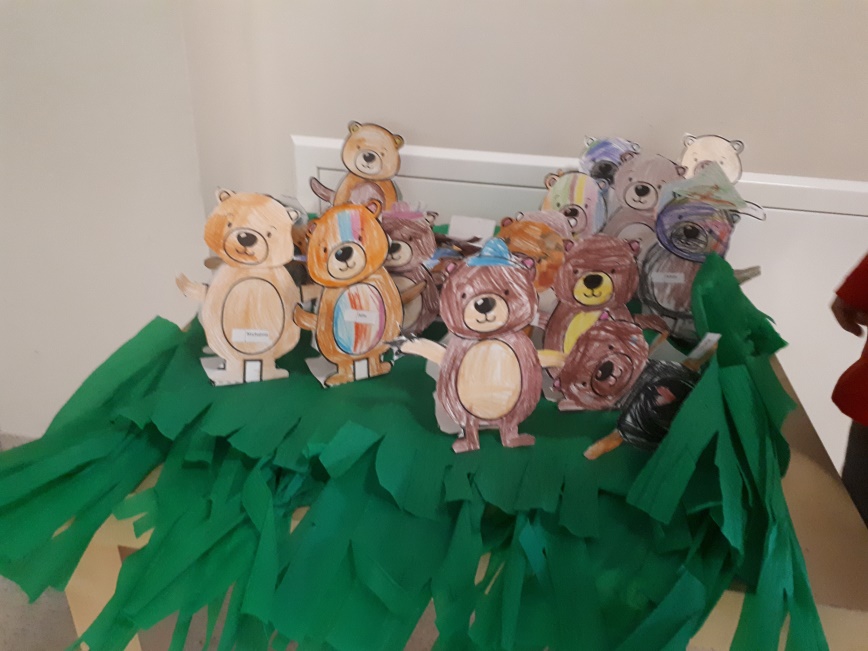 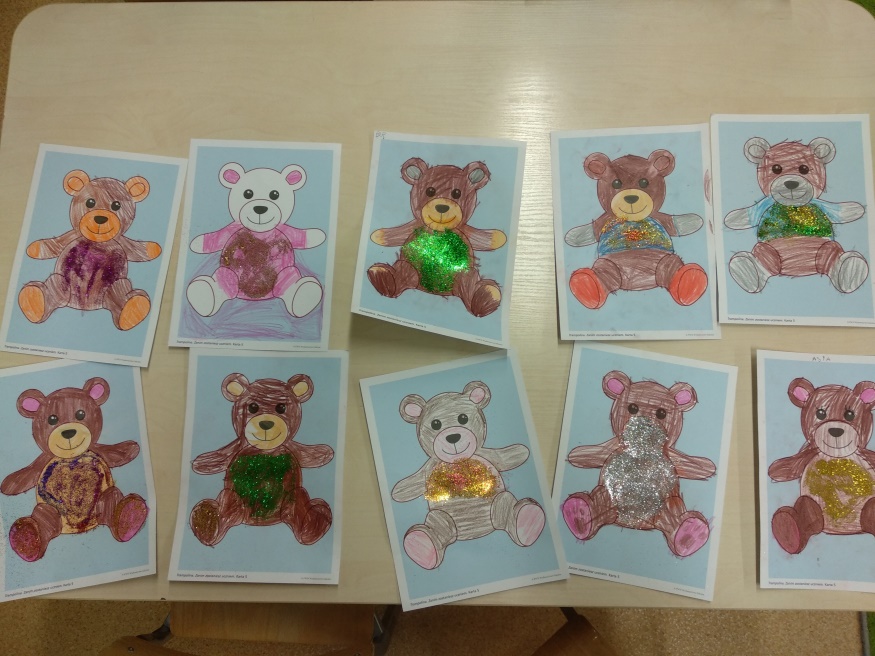 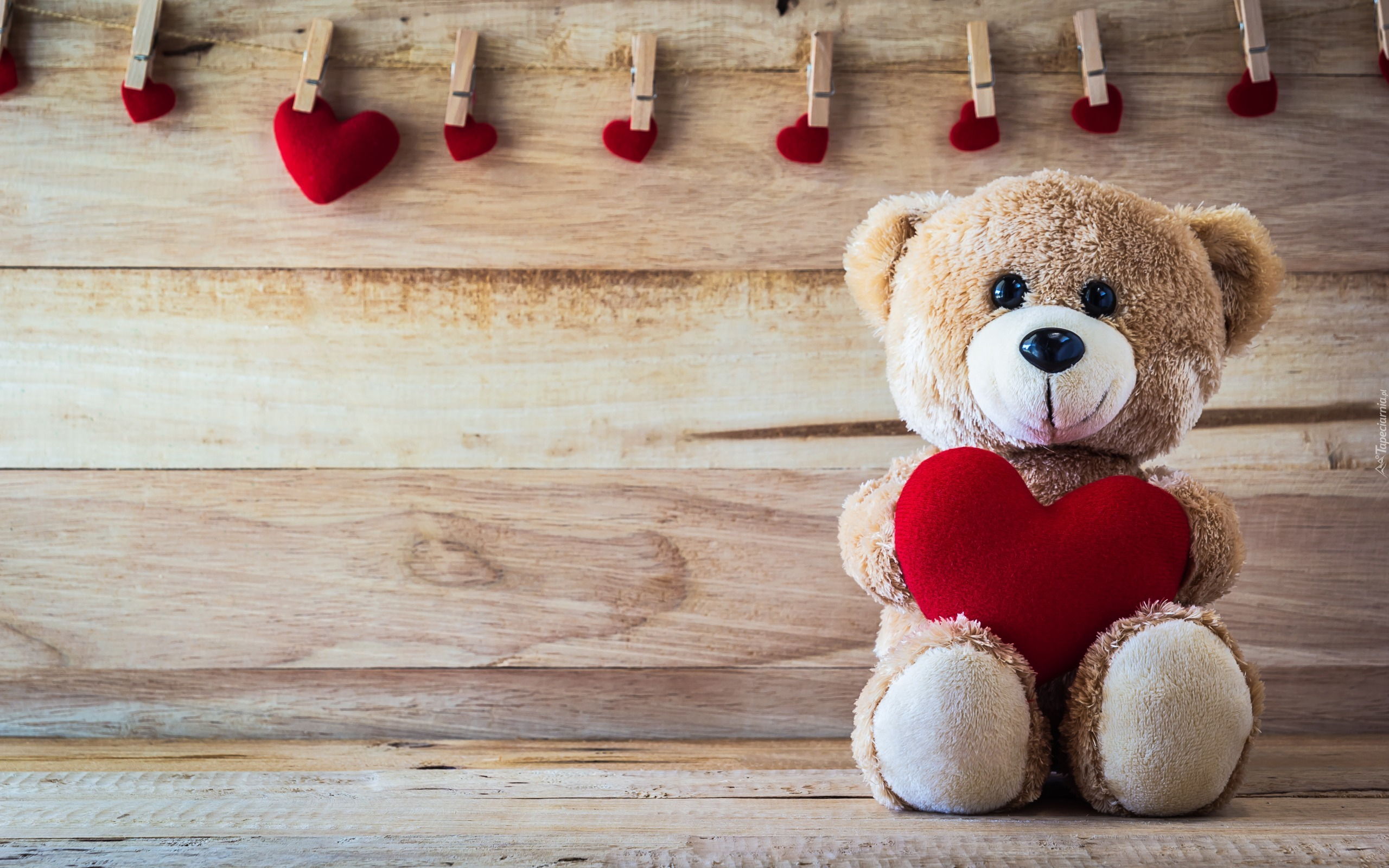 Na koniec zajęć i zabaw na dzieci czekał mały misiowy poczęstunek.
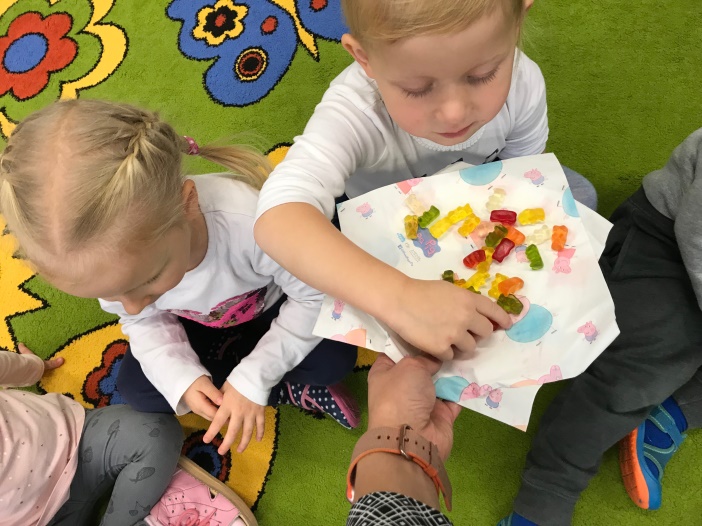 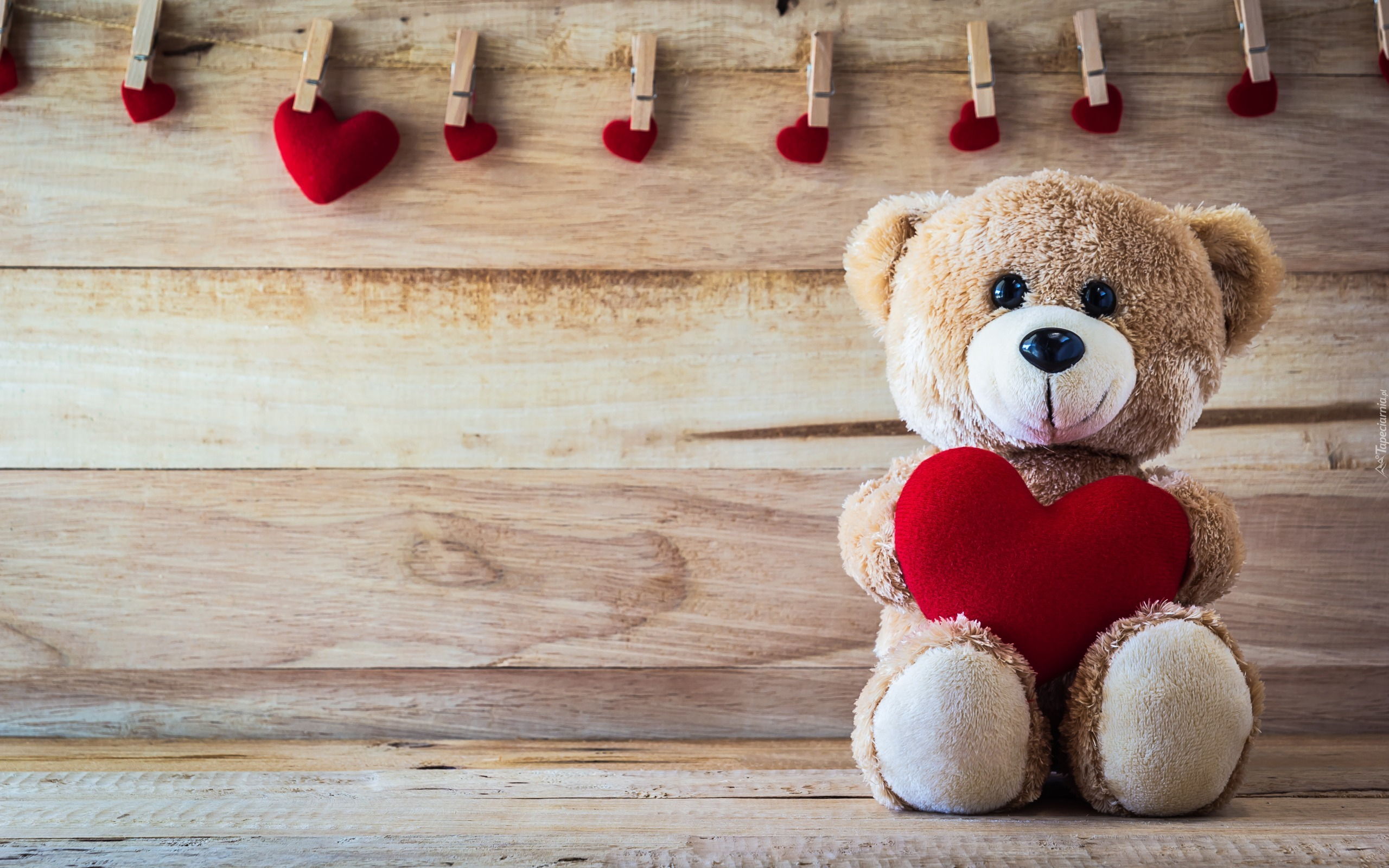 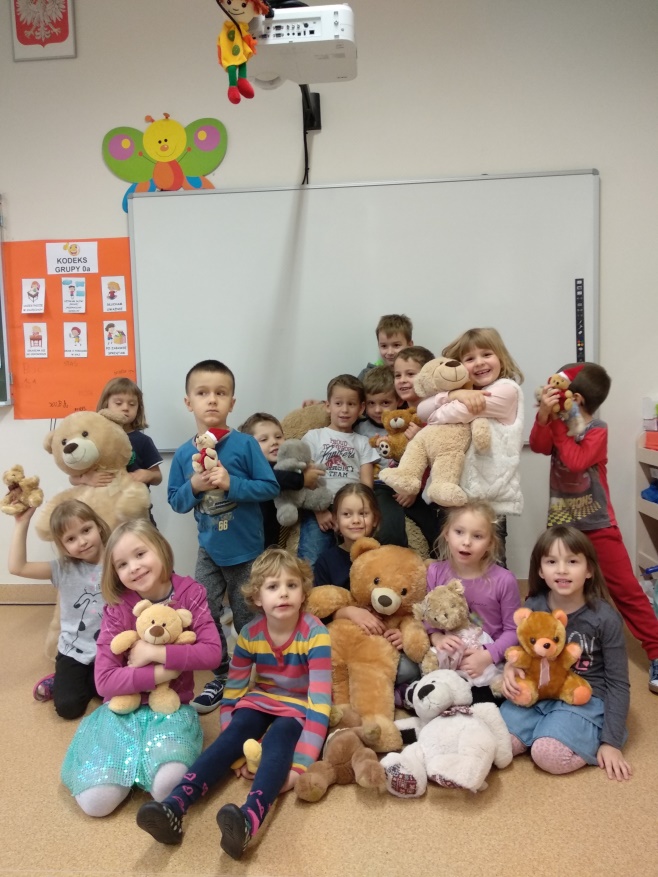 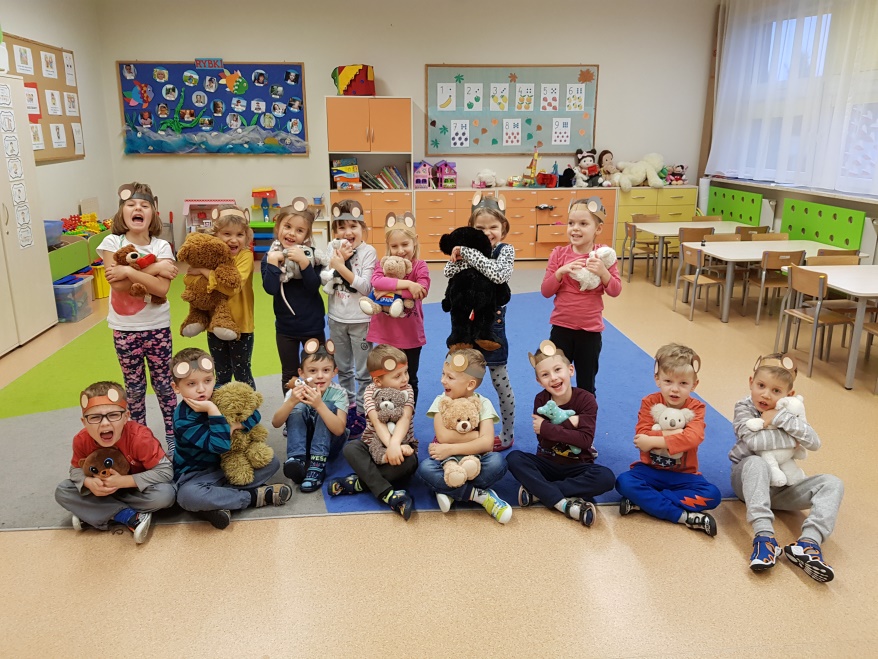 Tego dnia wszystkie misie doskonale się bawiły:)
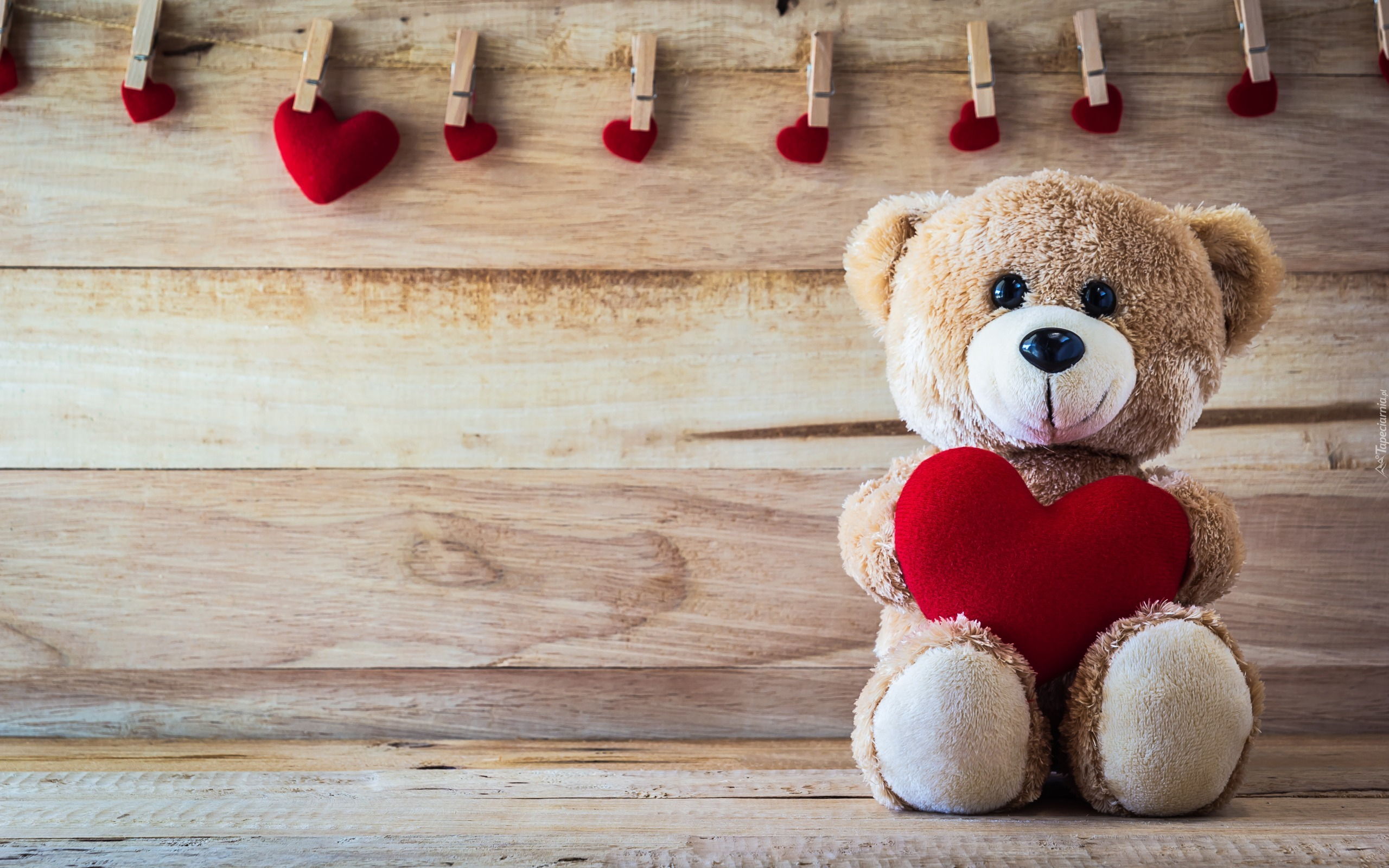 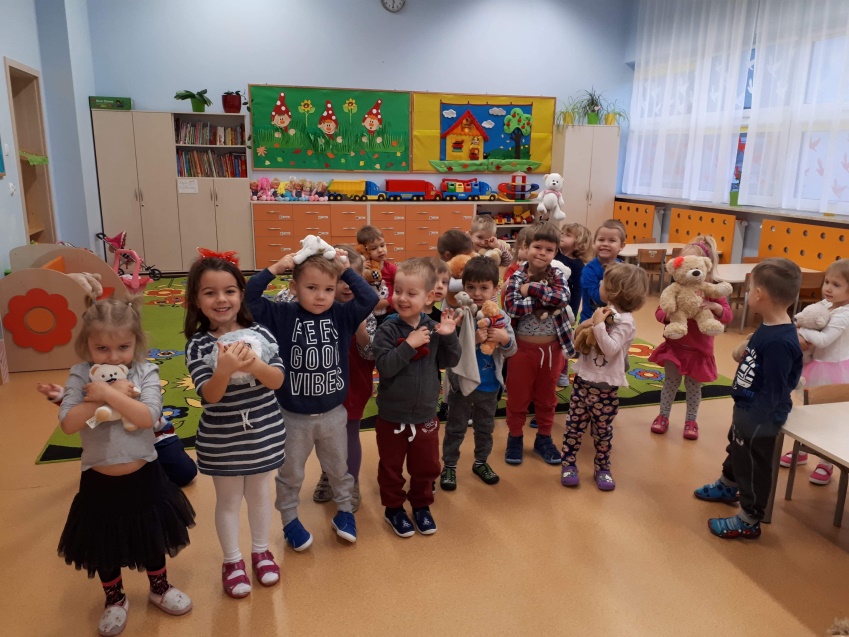 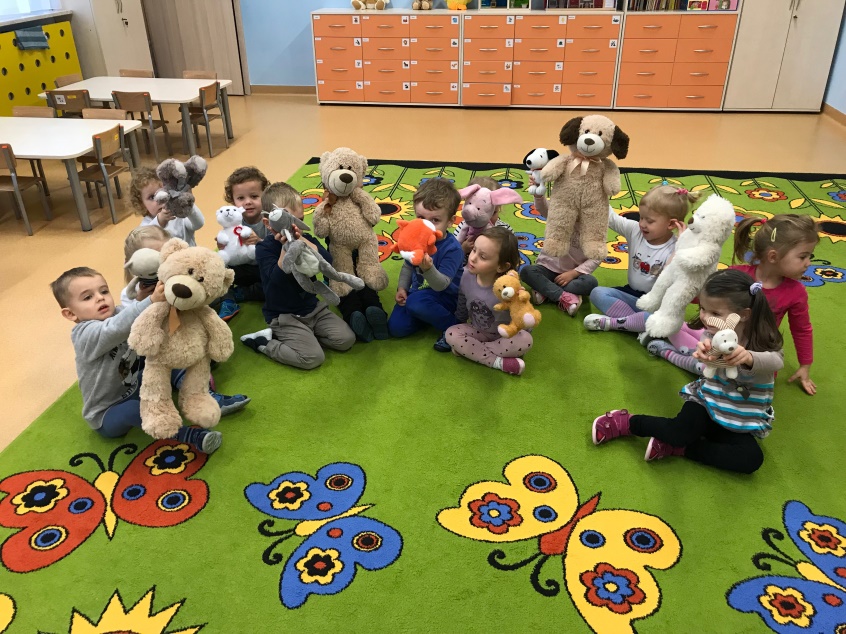 A. Czajka